UNACH 
CARRERA DE PSICOLOGÍA CLÍNICA
PSICOLOGÍA GENERAL II
2do. Semestre B
Dr. Byron Boada Mg.

 11-04-2025
ATENCIÓN 

	Definición 

Estado de consciencia en que los sentidos se enfocan de manera selectiva en ciertos aspectos del ambiente y el sistema nervioso central se encuentra en un estado de preparación para responder a los estímulos. Dado que los seres humanos no cuentan con la capacidad infinita para atender a todo –enfocarse en ciertos elementos a expensas de otros– buena parte de la investigación en este campo se dedica a discernir qué factores influyen en la atención y a entender los mecanismos neurales involucrados en el procesamiento selectivo de la información. 
(APA Diccionario Conciso de Psicología, 2010, p. 49)
ATENCIÓN

Tipos de atención:

“Atención encubierta. Atención que se dirige a una ubicación distinta a la dirección en que están fijos los ojos” (APA, 2010, p.49).

“Atención espacial. Forma en la cual un individuo distribuye la atención en la escena visual. La atención espacial suele dirigirse a una parte de la escena en la que la persona se fija” (APA, 2010, p.49).
ATENCIÓN

Tipos de atención:

“Atención focalizada. Atención dirigida conscientemente: concentración activa en determinados estímulos excluyendo a otros, en especial con el propósito de comprender o memorizar. Se dice que se presta atención focalizada a la información que está dentro de la CAPACIDAD DE ATENCIÓN” (APA, 2010, p.49).
ATENCIÓN

Tipos de atención:

“Atención involuntaria. Atención que es capturada por un estímulo destacado, por ejemplo, en el campo de la visión periférica, en lugar de ser dirigida o enfocada deliberadamente por el individuo” (APA, 2010, p. 49).
ATENCIÓN

Tipos de atención:

Atención selectiva. Concentración en ciertos estímulos del ambiente y no en otros, lo cual permite que se distingan los estímulos importantes de los periféricos o incidentales. La atención selectiva se mide por lo común instruyendo a los participantes para que presten atención a algunas fuentes de información y al mismo tiempo ignoren otras  y que luego determinen su efectividad para hacerlo. (APA, 2010, p. 50).
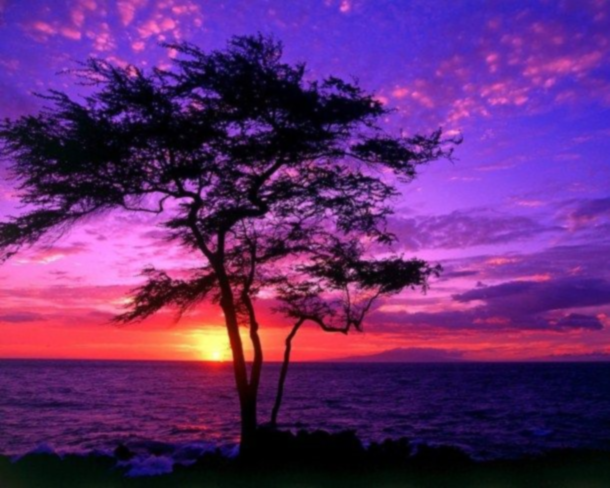 La ciencia de la psicología permite al ente racional escarbar en el psiquismo para conocer su esencia.
(Byron Boada).